Figure 3. Association between adherence estimates and detection of HIV-1 drug-resistance mutations in ...
J Infect Dis, Volume 191, Issue 3, 1 February 2005, Pages 339–347, https://doi.org/10.1086/427192
The content of this slide may be subject to copyright: please see the slide notes for details.
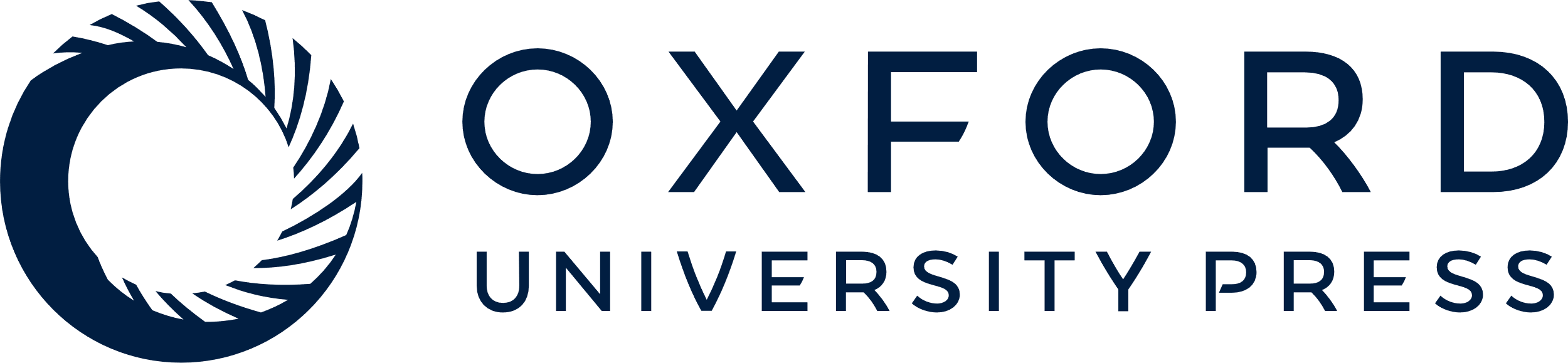 [Speaker Notes: Figure 3. Association between adherence estimates and detection of HIV-1 drug-resistance mutations in antiretroviral-naive subjects initiating highly active antiretroviral therapy (HAART). The graphs show the association between adherence, estimated using prescription-refill percentages, and the risk of developing any drug resistance (A, circles) or resistance to multiple categories (B, diamonds) among 1191 patients initiating HAART and followed for 30 months. Drug-resistance categories are defined as in figure 1. n represents the no. of participants with prescription-refill percentages of 0%–<20%, 20%–<40%, 40%–<60%, 60%–<80%, 80%–<90%, 90%–<95%, and ⩾95%. A secondary analysis divided the subjects in the ⩾95% prescription-refillpercentage group into 3 subgroups on the basis of results from the first 2 available untimed nonnucleoside reverse-transcriptase inhibitor and protease inhibitor drug-concentration tests within the first year of follow-up (inset). Drug-concentration data were available for 496 of 671 subjects with ⩾95% prescription-refill percentages: 2 abnormally low drug concentrations (white symbols), 1 abnormally low drug concentration (grey symbols), and no abnormally low drug concentrations (black symbols).*P < .05.


Unless provided in the caption above, the following copyright applies to the content of this slide: © 2004 by the Infectious Diseases Society of America]